Joep Reijnen
MTD1A4
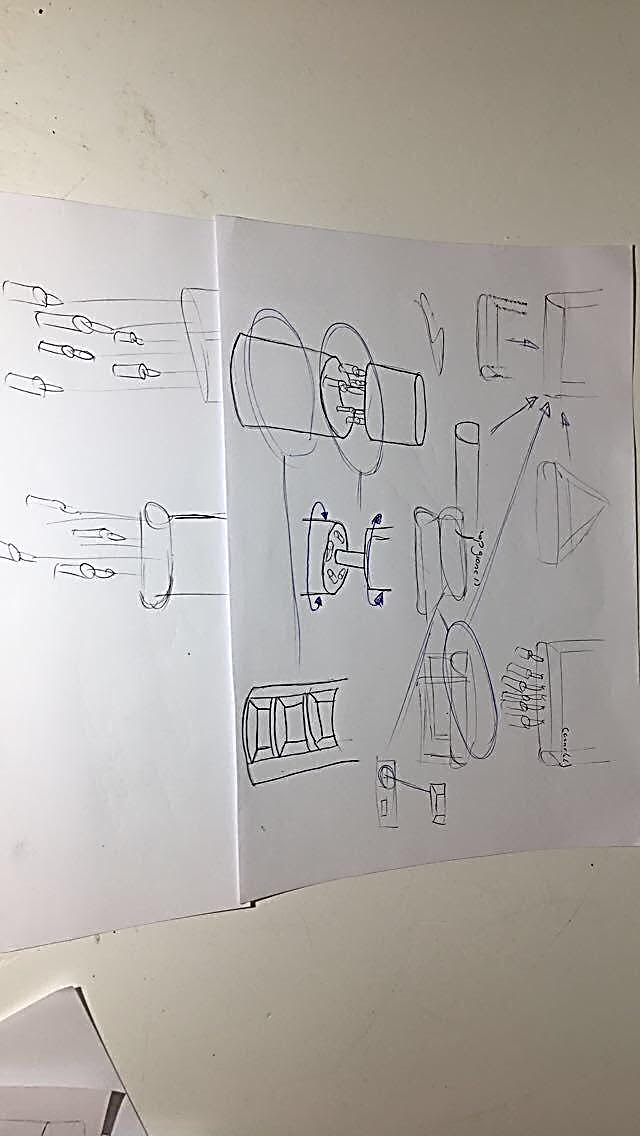 Schets 1
Schets 2
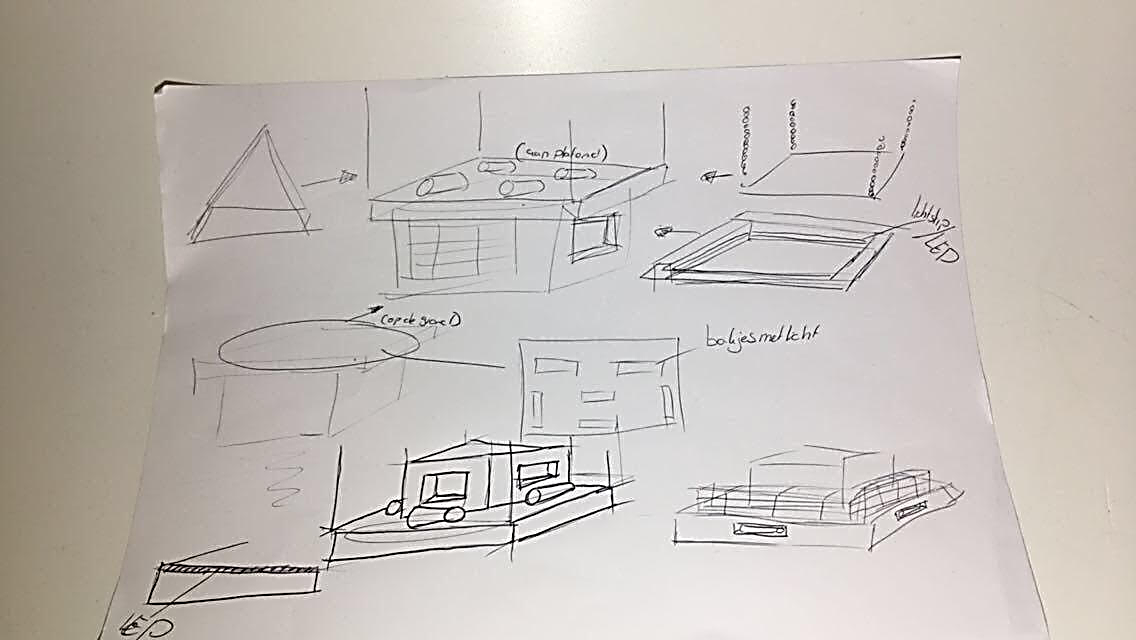 Schets 3
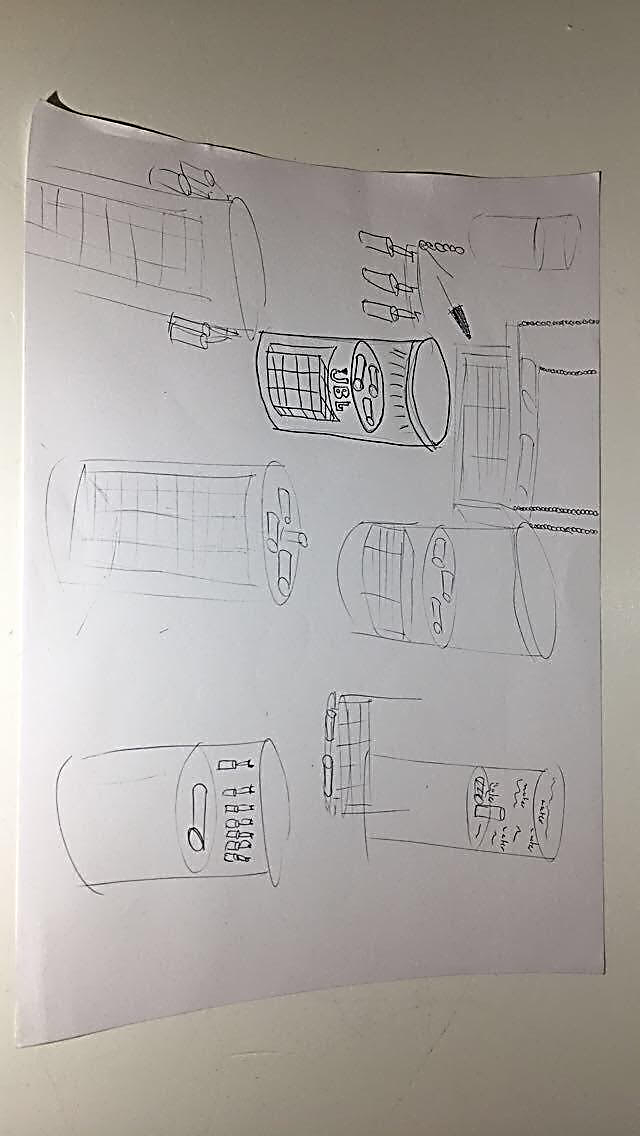 Waarschijnlijke keuze (shets)
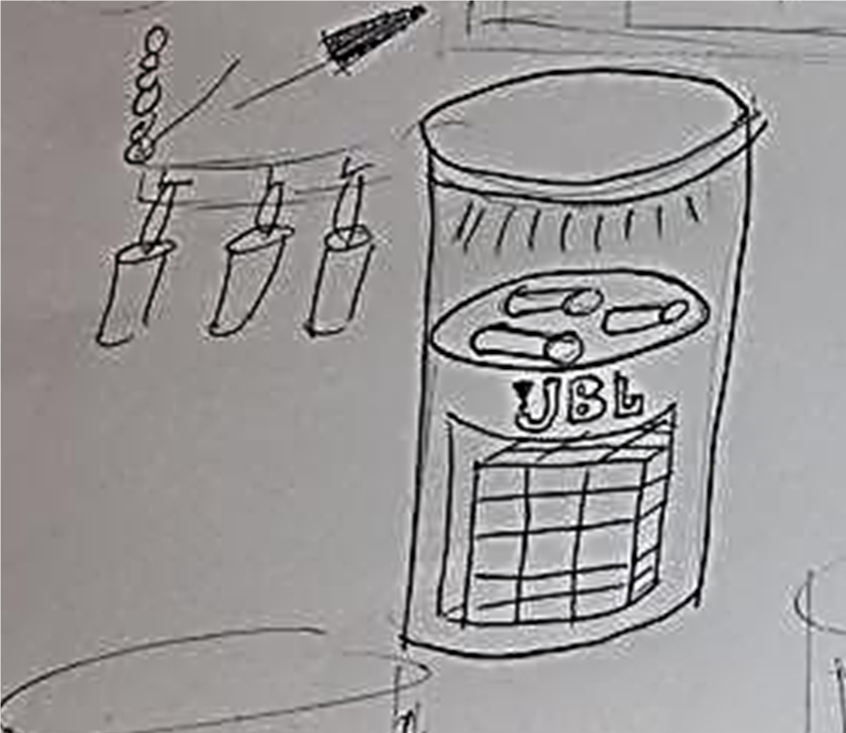